Photon Detector SystemCost and Schedule Status
David Warner
LBNF/DUNE-US Directors Review
18-19 June 2020
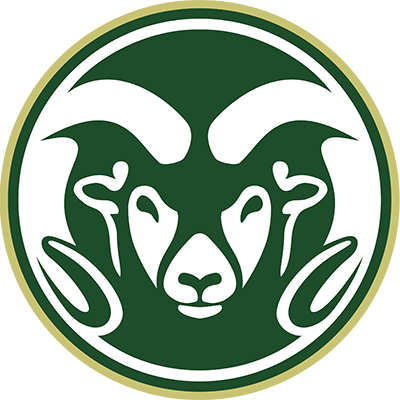 Outline
Distribution of Responsibility across Consortium
Cost Summary (M&S)
Cost Summary (Labor)
Brief Basis of Estimate Narrative
Risks
Schedule Summary
Schedule/Milestones
Covid delays
ProtoDUNE Plans
Summary
2
06.19.20
David Warner | Photon Detector System
Distribution of Responsibility Across Consortium
3
06.19.20
David Warner | Photon Detector System
Cost Summary (M&S)
P6 cost book data are separated into DOE and non-DOE (international in this case)
Contributions.  Also, Detector 2 in included in international numbers.
DOE
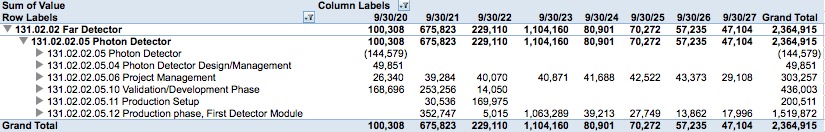 International
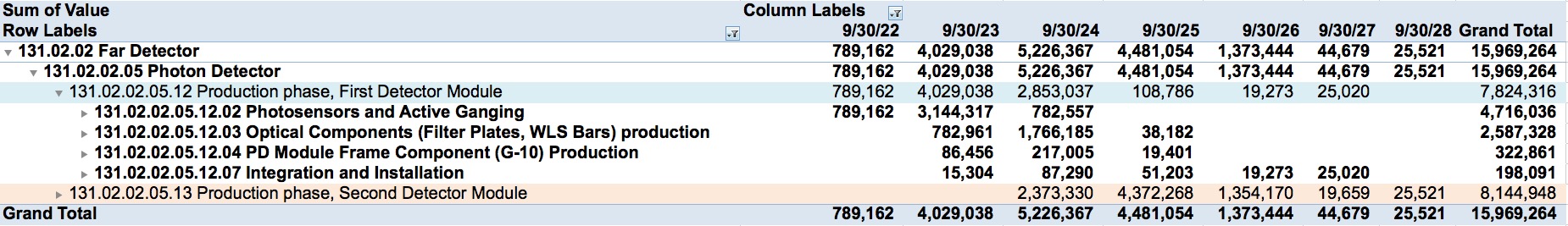 Total M&S, PDS Detector 1  10.2 M$
Note:  International validation/development phase not included
4
06.19.20
David Warner | Photon Detector System
Cost Summary (Labor)
P6 cost book data are separated into DOE and non-DOE (international in this case)
Contributions.  Also, Detector 2 in included in international numbers.
DOE
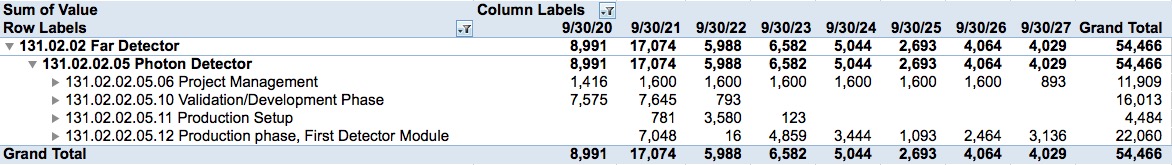 International
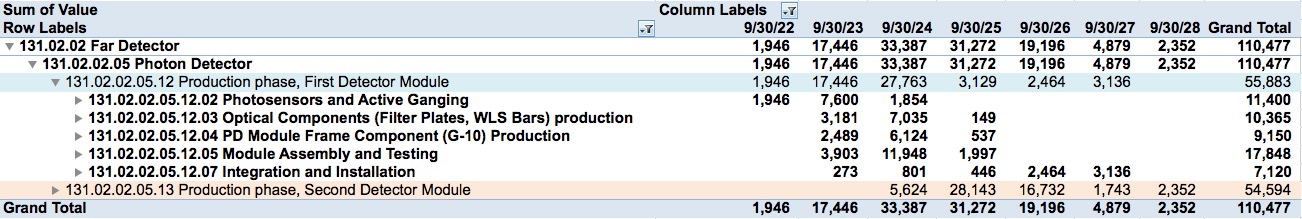 Total Labor (Hours), PDS Detector 1  110k hours
Note:  International validation/development phase not included
5
06.19.20
David Warner | Photon Detector System
Basis of Estimate Summary
Photosensors and Cold Electronics:
M&S based on vendor estimates, 
Labor based on ProtoDUNE 1 and prototype development.
Modules:
M&S based on vendor quotations for all major components.
Labor based on ProtoDUNE module assembly and other time and motion studies.
DAPHNE:
M&S based on vendor quotes for initial prototype components.
Labor based on engineering estimates.
Monitoring System
M&S based on vendor quotations and ProtoDUNE 1 costs.
Labor based on engineering estimates.
Rails/Cables
M&S based on vendor quotations fro all components.
Labor based on time and motion studies assembling prototypes at CSU.
6
06.19.20
David Warner | Photon Detector System
Schedule Summary (Milestones)
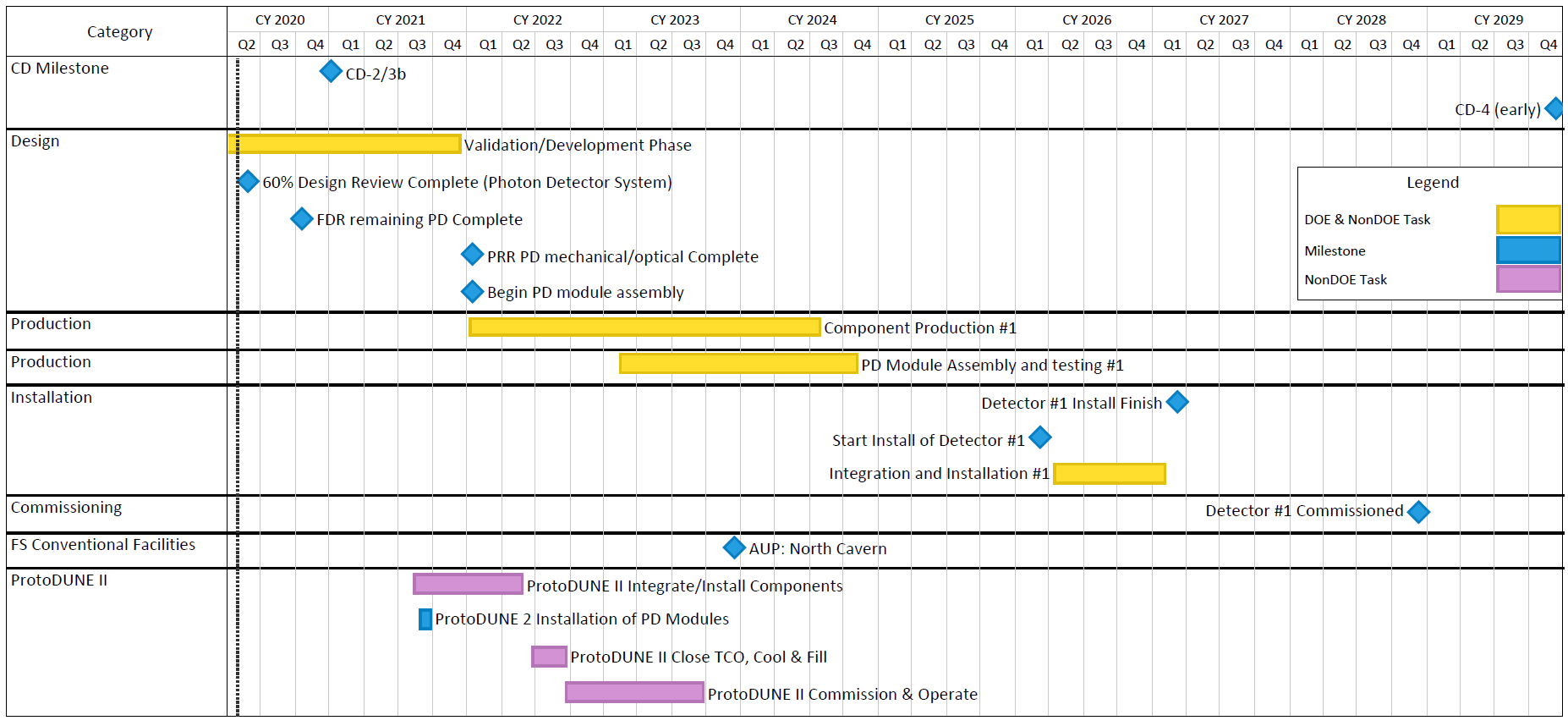 Note:  1 year float following PD
module assembly before installation
7
06.19.20
David Warner | Photon Detector System
ProtoDUNE-2 plans
40 “Module 0” PD modules
Single- and double-sided modules
Two candidate SiPMs (down-select following ProtoDUNE 2)
“Module 0” readout chain
Cables/connectors/flanges
Cold amplifiers
DAPHNE warm readout electronics
DAQ interface firmware
“Module 0” Monitoring system
Single LED control unit (modified SSP)
8 diffusers
Final candidate flanges, fibers
Will provide final validation for PRR for entire PD system
8
06.19.20
David Warner | Photon Detector System
PD Rail/Cable System Fabrication
PD rails and cables are mounted inside the APA frames prior to TPC wire wrapping.
This requires ProtoDUNE-ready (post FDR) rail delivery to Daresbury in Q4 2020.
Special FDR for PD rails/cables Q3 2020.
Greatly increases necessity of re-opening rail fabrication facilities.
Long lead time item (Custom cable) already in hand.

Good News! CSU assembly facility began 
re-opening 6/18/20!  Impact on schedule
will be evaluated and schedules updated
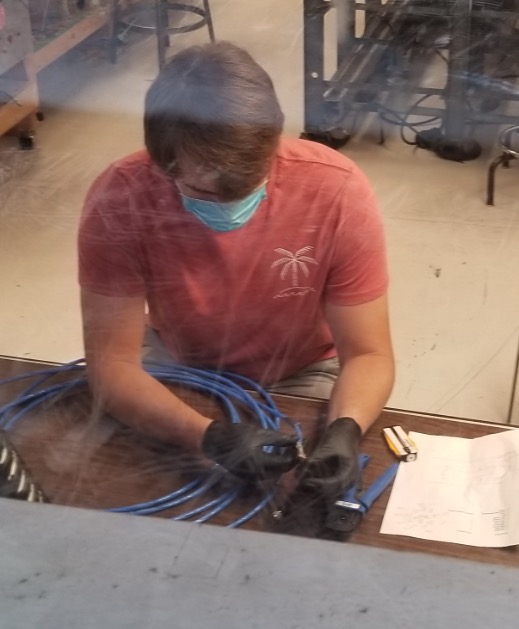 9
06.19.20
David Warner | Photon Detector System
Impact of COVID-19
Lab work stopped at nearly all national laboratories / universities worldwide in March 2020.
Activities stopped / delayed
PD/APA cold integration testing at PSL halted
Light collector module (X-ARAPUCA) tests at ICEBERG, Milano test beds halted
Warm electronics (DAPHNE) prototypes fabrication delayed
Module mechanical prototyping/production preparation at UNICAMP Brazil delayed.
Impact of these delays on the ProtoDUNE 2 schedule not yet critical, but failure to restart by late June 2020 may begin to impact our schedule
Some progress continuing however
Module/rail installation tests at Ash River satisfactorily completed
Cable bundle installation in APA frames at PSL satisfactorily completed
Sample photosensor fabrication/delivery continuing
Hamamatsu photosensors delivered to Milano late April 2020
FBK photosensors being delivered to Milano now
10
06.19.20
David Warner | Photon Detector System
Plans for Restart
Some European labs/universities reopening on a limited basis
Photosensor testing beginning (Italy, Spain)
X-ARAPUCA module (small prototypes) (Italy)
Photosensor active ganging (cold testing) (Italy)
APA/PD cold interface testing at PSL progressing, albeit at a reduced rate
Delayed by lack of PD rails, cables, test modules
Many US and Latin American institutions beginning to evaluate schedules for re-opening, but the prognosis is unclear.
Priority Validation Items (Critical Path for FDR, ProtoDUNE):
Photosensors:  Progressing, but at slowed pace  
Warm electronics:  Prototype module design fabrication continuing, should proceed through delivery of fabricated modules in Summer 2020.  At that point availability of US, Latin American, European testing sites becomes critical
PD/DAQ interface:  PD/DAQ interface tests scheduled for Q3 2020 are critical to ProtoDUNE 2 electronics development. Requires re-opening of DAQ testing sites
CERN cold box test:  Q1 2020(?)--  Critical “Vertical slice” test of electronics system
NOTE:  10 mechanical models/cables, ~ 10 SIPM-instrumented supercells initially, more supercells in spring.
Light collector module prototype components can be ordered from commercial sites in the US, Brazil, Spain but fabrication delays hindering APA testing.
Summary:  Situation not yet critical, but will rapidly deteriorate if reopening of US, Latin American sites delayed past June 2020
11
06.19.20
David Warner | Photon Detector System
Summary
DUNE PD scope, schedule, and costs well understood.

International PD consortium solidly established.

FDR and ProtoDUNE Fabrication beginning Q4 2020.

ProtoDUNE 2 experience will provide critical validation for PRR

Detector 1 PD module fabrication begins Q1 2022, ends Q4 2024

First modules delivered to SURF Q4 2023 , Installation begins Q1 2026

Last modules delivered so SURF Q2 2025, Installation ends Q1 2027

Approximately 1 year float in production schedule	
Critical exception:  Rails & Cables!  Initial deliveries Q4 2020
12
06.19.20
David Warner | Photon Detector System